Latent dynamics workshop 2010
Decoding in Latent Conditional Models: A Practically Fast Solution for an NP-hard Problem
Xu Sun (孫 栩)
University of Tokyo
2010.06.16
Outline
Introduction

Related Work & Motivations

Our proposals

Experiments

Conclusions
2
Latent dynamics
Latent-structures (latent dynamics here) are important in information processing
Natural language processing
Data mining
Vision recognition

Modeling latent dynamics: Latent-dynamic conditional random fields (LDCRF)
3
Latent dynamics
S
Latent-structures (latent dynamics here) are important in information processing
NP
VP
.
.
PRP
VBD
NP
Parsing: Learn refined grammars with latent info
He
heard
DT
NN
the
voice
4
Latent dynamics
S-x
Latent-structures (latent dynamics here) are important in information processing
NP-x
VP-x
.-x
PRP-x
VBD-x
NP-x
.
Parsing: Learn refined grammars with latent info
He
heard
DT-x
NN-x
the
voice
5
More common cases: linear-chain latent dynamics
The previous example is a tree-structure
More common cases could be linear-chain latent dynamics
Named entity recognition
Phrase segmentation
Word segmentation
seg        seg                seg                     noSeg
These	   are	           her               flowers.
Phrase segmentation [Sun+ COLING 08]
6
A solution without latent annotation:  Latent-dynamic CRFs
A solution: Latent-dynamic conditional random fields (LDCRFs) 
[Morency+ CVPR 07]
* No need to annotate latent info
seg        seg                seg                     noSeg
These	   are	           her               flowers.
Phrase segmentation [Sun+ COLING 08]
7
[Speaker Notes: Divide into 2 pages]
Current problem & our target
A solution: Latent-dynamic conditional random fields (LDCRFs) 
[Morency+ CVPR 07]
* No need to annotate latent info
Our target:
An almost exact inference method with fast speed.
Current problem: Inference (decoding) is an NP-hard problem.
8
[Speaker Notes: Divide into 2 pages]
Outline
Introduction

Related Work & Motivations

Our proposals

Experiments

Conclusions
9
Traditional methods
Traditional sequential labeling models

Hidden Markov Model (HMM) 
[Rabiner IEEE 89]
Maximum Entropy Model (MEM) 
[Ratnaparkhi EMNLP 96]
Conditional Random Fields (CRF) 
[Lafferty+ ICML 01]
Collins Perceptron 
[Collins EMNLP 02]

Problem: not able to model latent structures 
Arguably the most accurate one.
We will use it as one of the baseline.
10
y1
y2
y3
y4
yn
x1
x2
x3
x4
xn
Conditional random field (CRF)[Lafferty+ ICML 01]
Problem: CRF does not model latent info
11
y1
y2
y3
y4
yn
y1
y2
y3
y4
yn
h1
h2
h3
h4
hn
x1
x2
x3
x4
xn
x1
x2
x3
x4
xn
Latent-Dynamic CRFs[Morency+ CVPR 07]
Latent-dynamic CRFs
Conditional random fields
12
y1
y2
y3
y4
yn
y1
y2
y3
y4
yn
h1
h2
h3
h4
hn
x1
x2
x3
x4
xn
x1
x2
x3
x4
xn
Latent-Dynamic CRFs [Morency+ CVPR 07]
Latent-dynamic CRFs
We can think (informally) it as 
“CRF + unsup. learning on latent info”
Conditional random fields
13
Latent-Dynamic CRFs [Morency+ CVPR 07]
Good performance reports
* Outperforming HMM, MEMM, SVM, CRF, etc.
* Syntactic parsing [Petrov+ NIPS 08]
* Syntactic chunking [Sun+ COLING 08]
* Vision object recognition [Morency+ CVPR 07; Quattoni+ PAMI 08]
14
Outline
Introduction

Related Work & Motivations

Our proposals

Experiments

Conclusions
15
y1
y2
y3
y4
yn
h1
h2
h3
h4
hn
x1
x2
x3
x4
xn
Inference problem
Recent fast solutions are only approximation methods: 
*Best Hidden Path [Matsuzaki+ ACL 05]
*Best Marginal Path [Morency+ CVPR 07]
Prob: Exact inference (find the sequence with max probability) is NP-hard!
no fast solution existing
16
[Speaker Notes: Explain BHP, BMP with more details]
Related work 1: Best hidden path (BHP)[Matsuzaki+ ACL 05]
Seg-0
Seg-1
Seg-2
noSeg-0
noSeg-1
noSeg-2
These            are             her         flowers           .
17
[Speaker Notes: Put words on the top line]
Related work 1: Best hidden path (BHP)[Matsuzaki+ ACL 05]
Seg-0
Seg-1
Seg-2
Result: 
Seg Seg Seg NoSeg Seg
noSeg-0
noSeg-1
noSeg-2
These            are             her         flowers           .
18
[Speaker Notes: Put words on the top line]
Related work 2: Best marginal path (BMP) [Morency+ CVPR 07]
Seg-0
Seg-1
Seg-2
noSeg-0
noSeg-1
noSeg-2
These            are             her         flowers           .
19
[Speaker Notes: Put words on the top line]
Related work 2: Best marginal path (BMP) [Morency+ CVPR 07]
Seg-0
0.1
0.1
0.4
0.0
0.1
Seg-1
0.6
0.1
0.3
0.1
0.1
Seg-2
0.2
0.5
0.0
0.1
0.5
Result: 
Seg Seg Seg NoSeg Seg
noSeg-0
0.1
0.1
0.2
0.1
0.2
noSeg-1
0.0
0.2
0.0
0.7
0.0
noSeg-2
0.0
0.0
0.1
0.0
0.1
These            are             her         flowers           .
20
[Speaker Notes: Put words on the top line]
y1
y2
y3
y4
yn
h1
h2
h3
h4
hn
x1
x2
x3
x4
xn
Our target
Exact inference
Comparable speed to existing approximation methods
Challenge/Difficulty:
Exact & practically-fast solution on an NP-hard problem
Prob: Exact inference (find the sequence with max probability) is NP-hard!
no fast solution existing
21
Outline
Introduction

Related Work & Motivations

Our proposals

Experiments

Conclusions
22
Essential ideas [Sun+ EACL 09]
Fast & exact inference from a key observation

A key observation on prob. Distribution

Dynamic top-n search

Fast decision on optimal result from top-n candidates
23
Key observation
Natural problems (e.g., NLP problems) are not completely ambiguous

Normally, Only a few result candidate are highly probable

Therefore, probability distribution on latent models could be sharp
24
[Speaker Notes: In NLP problems, most instances only have a few highly probable candidates.]
Key observation
Probability distribution on latent models is sharp
P = 0.2
0.8 prob
P = 0.3
P = 0.2
P = 0.1
P = …
P = …
25
[Speaker Notes: Add tokens on the top line]
Key observation
Challenge: the number of probable candidates are unknown & changing


Need a method which can automatically adapt itself on different cases
Probability distribution on latent models is sharp
P = 0.2
P = 0.3
P = 0.2
compare
P = 0.1
P = …
P(unknown)
≤ 0.2
P = …
26
[Speaker Notes: Add tokens on the top line]
A demo on lattice
Seg-0
Seg-1
Seg-2
noSeg-0
noSeg-1
noSeg-2
These            are             her         flowers           .
27
[Speaker Notes: Put words on the top line]
(1) Admissible heuristics for A* search
Seg-0
Seg-1
Seg-2
noSeg-0
noSeg-1
noSeg-2
These            are             her         flowers           .
28
[Speaker Notes: Put words on the top line]
(1) Admissible heuristics for A* search
Seg-0
h00
h10
h20
h30
h40
Seg-1
h01
h11
h21
h31
h41
Seg-2
h02
h12
h22
h32
h42
noSeg-0
h03
h13
h23
h33
h43
noSeg-1
Viterbi algo. (Right to left)
h04
h14
h24
h34
h44
noSeg-2
h05
h15
h25
h35
h45
These            are             her         flowers           .
29
(1) Admissible heuristics for A* search
Seg-0
h00
h10
h20
h30
h40
Seg-1
h01
h11
h21
h31
h41
Seg-2
h02
h12
h22
h32
h42
noSeg-0
h03
h13
h23
h33
h43
noSeg-1
h04
h14
h24
h34
h44
noSeg-2
h05
h15
h25
h35
h45
These            are             her         flowers           .
30
[Speaker Notes: Too long for explaining heu func.]
(2) Find 1st latent path h1: A* search
Seg-0
h00
h10
h20
h30
h40
Seg-1
h01
h11
h21
h31
h41
Seg-2
h02
h12
h22
h32
h42
noSeg-0
h03
h13
h23
h33
h43
noSeg-1
h04
h14
h24
h34
h44
noSeg-2
h05
h15
h25
h35
h45
These            are             her         flowers           .
31
(3) Get y1 & P(y1): Forward-Backward algo.
Seg-0
h00
h10
h20
h30
h40
Seg-1
h01
h11
h21
h31
h41
Seg-2
h02
h12
h22
h32
h42
noSeg-0
h03
h13
h23
h33
h43
noSeg-1
h04
h14
h24
h34
h44
noSeg-2
h05
h15
h25
h35
h45
These            are             her         flowers           .
32
(3) Get y1 & P(y1): Forward-Backward algo.
Seg-0
h00
h10
h20
h30
h40
Seg-1
h01
h11
h21
h31
h41
Seg-2
h02
h12
h22
h32
h42
noSeg-0
P(seg, noSeg, seg, seg, seg) = 0.2
P(y*) = 0.2
P(unknown) = 1 - 0.2 = 0.8
P(y*) > P(unknown) ?
h03
h13
h23
h33
h43
noSeg-1
h04
h14
h24
h34
h44
noSeg-2
h05
h15
h25
h35
h45
These            are             her         flowers           .
33
(4) Find 2nd latent path h2: A* search
Seg-0
h00
h10
h20
h30
h40
Seg-1
h01
h11
h21
h31
h41
Seg-2
h02
h12
h22
h32
h42
noSeg-0
h03
h13
h23
h33
h43
noSeg-1
h04
h14
h24
h34
h44
noSeg-2
h05
h15
h25
h35
h45
These            are             her         flowers           .
34
(5) Get y2 & P(y2):Forward-backward algo.
Seg-0
h00
h10
h20
h30
h40
Seg-1
h01
h11
h21
h31
h41
Seg-2
h02
h12
h22
h32
h42
noSeg-0
h03
h13
h23
h33
h43
noSeg-1
h04
h14
h24
h34
h44
noSeg-2
h05
h15
h25
h35
h45
These            are             her         flowers           .
35
(5) Get y2 & P(y2):Forward-backward algo.
Seg-0
h00
h10
h20
h30
h40
Seg-1
h01
h11
h21
h31
h41
Seg-2
h02
h12
h22
h32
h42
P(seg, seg, seg, noSeg, seg) = 0.3
P(y*) = 0.3
P(unknown) = 0.8 – 0.3 = 0.5
P(Y*) > P(unknown)?
noSeg-0
h03
h13
h23
h33
h43
noSeg-1
h04
h14
h24
h34
h44
noSeg-2
h05
h15
h25
h35
h45
These            are             her         flowers           .
36
Data flow: the inference algo.
Search for the top-n ranked latent sequence: hn
Compute its label sequence: yn
cycle n
Compute p(yn) and remaining probability
Find the existing y with max prob: y*
No
Decision
Yes
Optimal results = y*
37
Key: make this exact method as fast as previous approx. methods!
Search for the top-n ranked latent sequence: hn
Efficient top-n search: 
“A* Search”
Compute its label sequence: yn
cycle n
Compute p(yn) and remaining probability
Speed up the summation: 
dynamic programming
Find the existing y with max prob: y*
No
Decision
Yes
Optimal results = y*
38
Key: make this exact method as fast as previous approx. methods!
Search for the top-n ranked latent sequence: hn
Compute its label sequence: yn
Speeding up: by simply setting a threshold on the search step, n
cycle n
Compute p(yn) and remaining probability
Find the existing y with max prob: y*
No
Decision
Yes
Optimal results = y*
39
Conclusions
Inference on LDCRFs is an NP-hard problem (even for linear-chain latent dynamics)!
Proposed an exact inference method on LDCRFs.
The proposed method achieves good accuracies yet with fast speed.
40
Latent dynamics workshop 2010
Latent variable perceptron for structured classification
Xu Sun (孫 栩)
University of Tokyo
2010.06.16
A new model for fast training[Sun+ IJCAI 09]
Conditional latent variable model:
{
Normally, batch training 
(do weight update after go over all samples)
Our proposal, a new model (Sun et al., 2009) :
{
Online training
(do weight update on each sample)
42
Our proposal: latent perceptron training
Seg-0
Seg-1
Seg-2
noSeg-0
noSeg-1
noSeg-2
These            are             her         flowers           .
43
[Speaker Notes: Put words on the top line]
Our proposal: latent perceptron training
Seg-0
Correct
Seg-1
Seg-2
noSeg-0
Wrong
noSeg-1
noSeg-2
These            are             her         flowers           .
44
Convergence analysis: separability[Sun+ IJCAI 09]
With latent variables, is data space still separable?
Yes
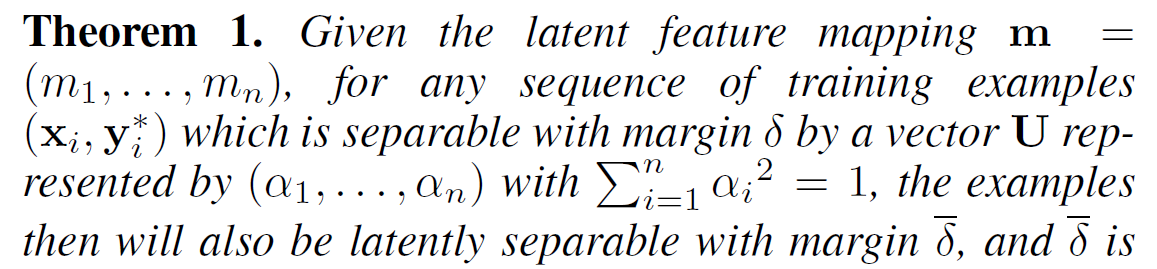 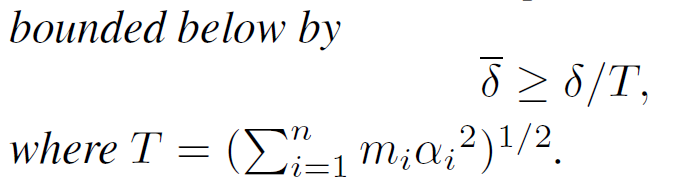 45
Convergence [Sun+ IJCAI 09]
Is latent perceptron training convergent?  





Comparison to traditional perceptron:
Yes
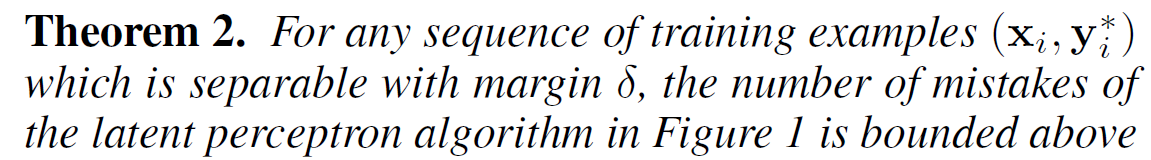 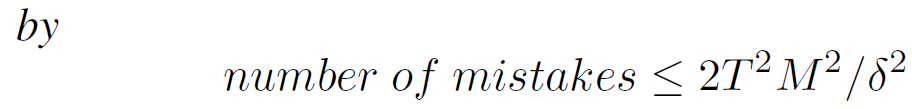 Comparison to traditional perceptron:
46
[Speaker Notes: Add 3rd theorem]
A difficult case: inseparable data [Sun+ IJCAI 09]
Are errors tractable for inseparable data?
#mistakes per iteration is up-bounded
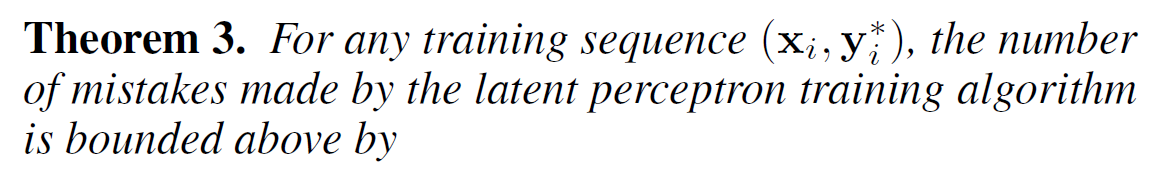 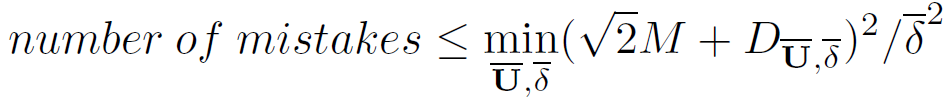 47
Summarization: convergence analysis
Latent perceptron is convergent

By adding any latent variables, a separable data will still be separable
Training is not endless (will stop on a point)
Converge speed is fast (similar to traditional perceptron)
Even for a difficult case (inseparable data), mistakes are tractable (up-bounded on #mistake-per-iter)
48
References & source code
X. Sun, T. Matsuzaki, D. Okanohara, J. Tsujii. Latent variable perceptron for structured classification. In IJCAI 2009.
X. Sun & J. Tsujii. Sequential labeling with latent variables. In EACL 2009.

Souce code (Latent-dynamic CRF, LDI inference, Latent-perceptron) can be downloaded from my homepage:
	http://www.ibis.t.u-tokyo.ac.jp/XuSun
49